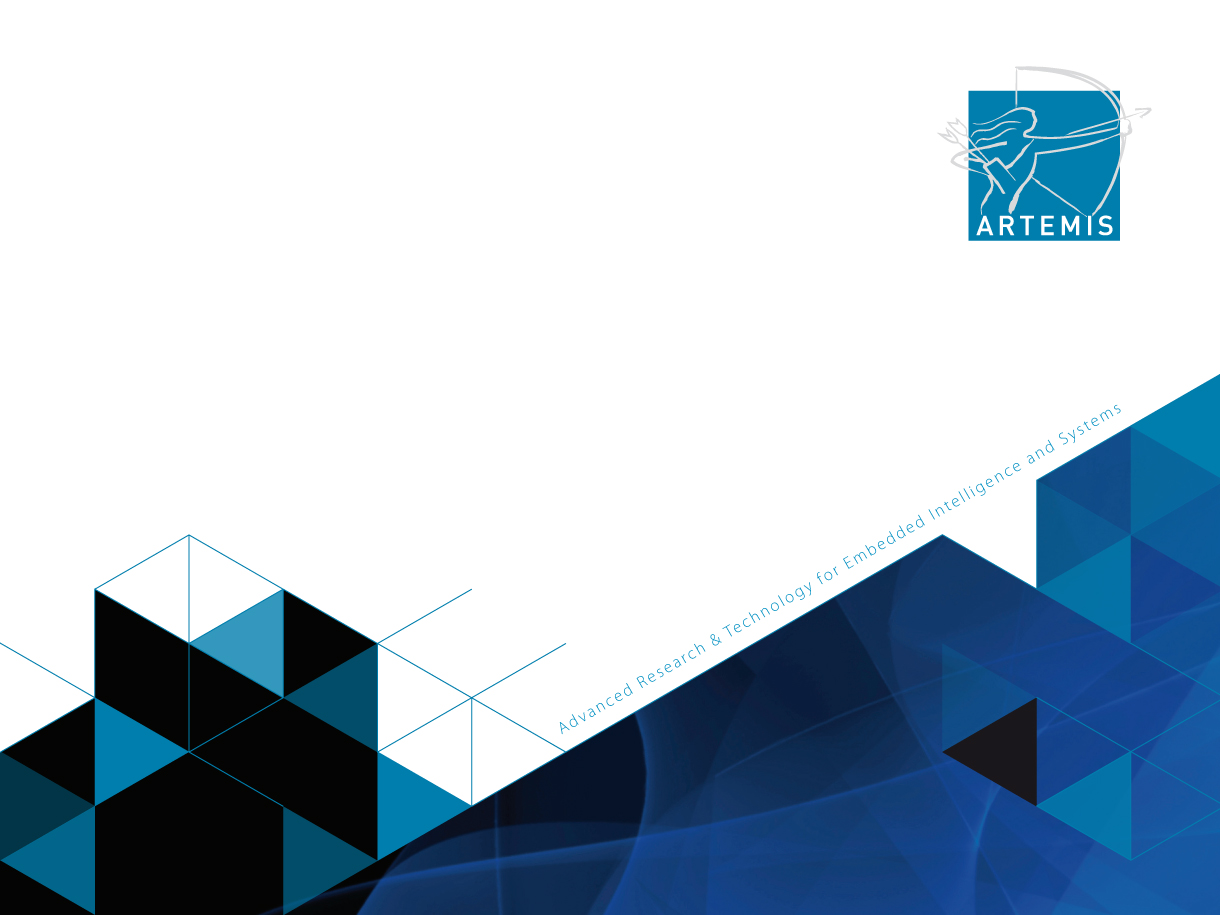 Title of project
Name presenter
March 2015, Berlin, Germany
ARTEMIS-JU project
[Speaker Notes: Edit title to fit on max 2 lines [Calibri 44 point]

Put the project name on the opening slide and try to explain in one sentence what the main focus of the project is, rather her than presenting what the acronym stands for, the audience immediately understands the goal/product of the project – knows the destination.]
Show a large picture here that refers to your introduction pitch, where you talk about a real case/issue that people recognize and where your technology will bring a solution. A good lead into your next slide, where you will explain what nSafecer is.
2
[Speaker Notes: Do not use full sentences. Keep them for your verbal story

Your verbal story should describe how the current situation compares to the future situation thanks to your technology and how it will contribute to society, life of people (your audience in fact). 


This story should give an example of a real situation that your audience recognizes as being a current problem.]
Title of project
Project goals
3
Technological Innovation
4
Market Innovation
5
[Speaker Notes: Explain the position of the project/technology in the world (unique or as part of a larger consortium)


Your project is selected by an independent panel of experts coming from academia and industry. Explain clearly why they think your project your project deserves to be funded]
Next steps
6
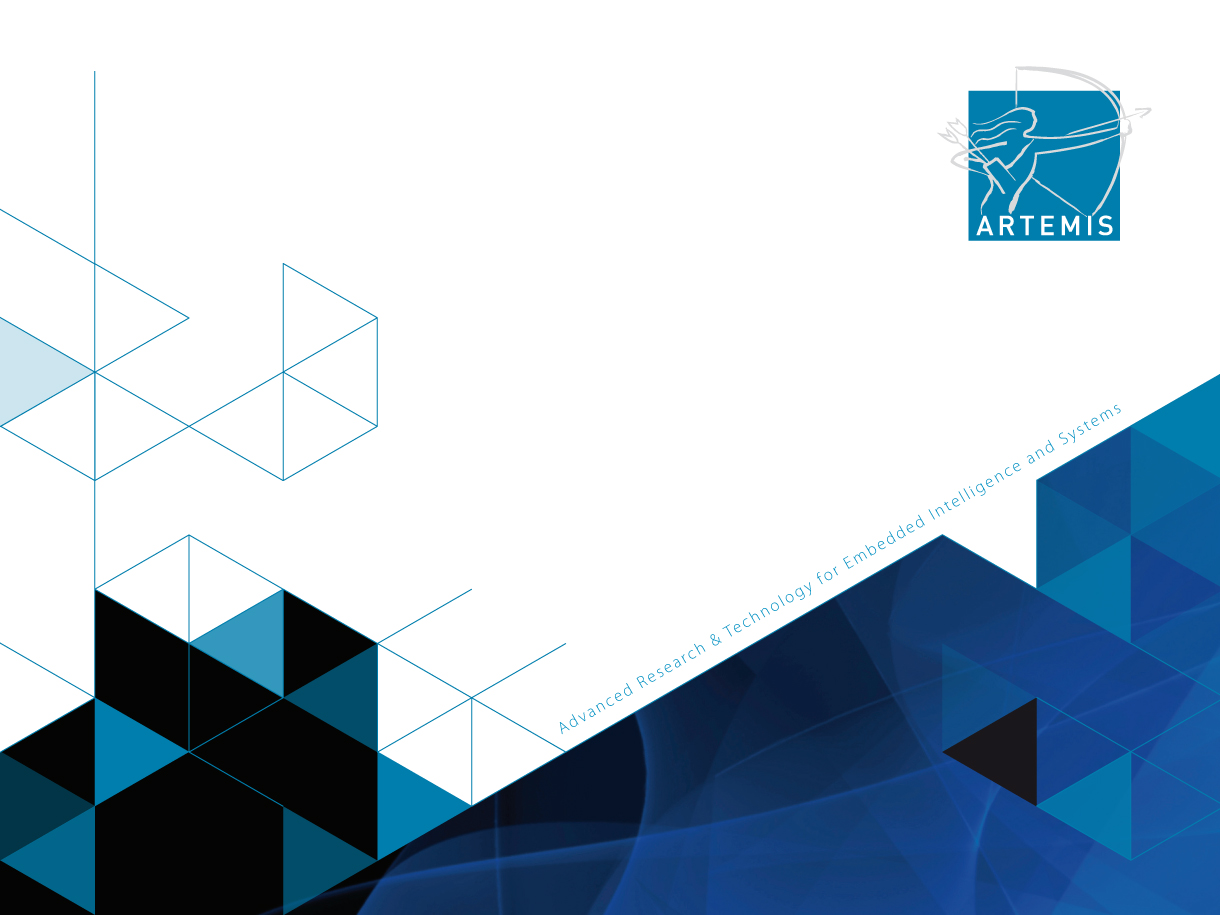 Thank you for your attention!
ARTEMIS Joint Undertaking
Question to you...
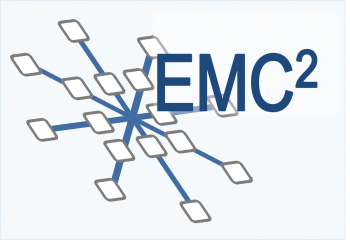 Show this slide after your closing slide, as this should start the discussion. Good question! Needs explanation though. 
What about:
Can you imagine one chip controlling all applications in your car? Both critical, such as ESP and brakes, as non-critical, such as window lift and infotainment?

Then you can say that this is the future that will ensure the competitiveness of the European car industry. This technology will increase the performance and reduce the cost. It will be safer than what we have now.
“Would you feel o.k. driving a car where one chip controls both critical and non-critical applications? “
Critical: ESP, Brakes
Non-critical: Window lift, Infotainment
If you don’t like it, it will either become expensive or low-performance
8